Agenda 2030
17 globala mål för hållbar utveckling
[Speaker Notes: Vid FN:s toppmöte den 25 september 2015 antog världens stats- och regeringschefer 17 globala mål och Agenda 2030 för hållbar utveckling. Världens länder har åtagit sig att från och med den 1 januari 2016 fram till år 2030 leda världen mot en hållbar och rättvis framtid.]
Globala mål för hållbar utveckling
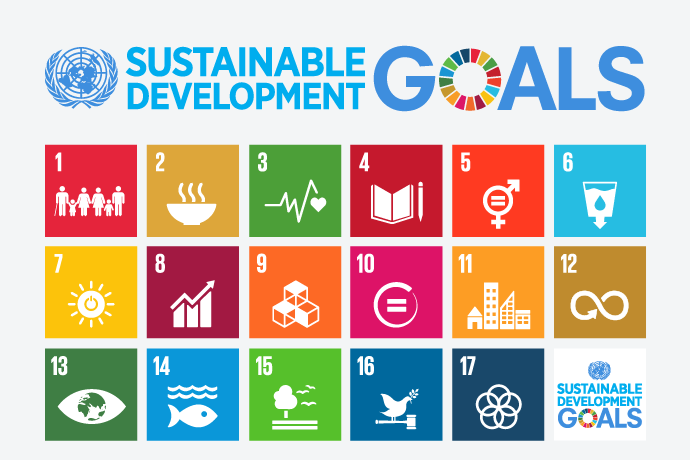 [Speaker Notes: Företag, organisationer och myndigheter väljer allt oftare att koppla sitt hållbarhetsarbete till Agenda 2030 och de globala målen.]
Syfte
Världens länder har antagit 17 globala hållbarhetsmål som ska uppnås till 2030.
De globala målen och Agenda 2030 syftar till att utrota fattigdom och hunger, förverkliga de mänskliga rättigheterna för alla, uppnå jämställdhet och egenmakt för alla kvinnor och flickor samt säkerställa ett varaktigt skydd för planeten och dess naturresurser.
De globala målen är integrerade och odelbara och balanserar de tre dimensionerna av hållbar utveckling: den ekonomiska, den sociala och den miljömässiga.
[Speaker Notes: Så ska de globala målen uppnås i Sverige
I Sverige är alla statsråd i regeringen ansvariga för genomförandet av Agenda 2030 inom sina respektive ansvarsområden. Ett särskilt ansvar har civilminister Ardalan Shekarabi för det nationella genomförandet. Det nationella genomförandet inkluderar kommuner och landsting liksom statliga myndigheter och Regeringskansliet. Hur de globala målen uppnås beror också av engagemanget från andra aktörer såsom frivilligorganisationer, näringsliv, fackliga organisationer och akademi.
Regeringen har tillsatt en delegation som ska stödja och stimulera Sveriges genomförande av Agenda 2030. Delegationen ska bland annat ta fram en övergripande handlingsplan för Sveriges genomförande av agendan samt uppmärksamma goda exempel på området. Delegationen består av sju ledamöter: Parul Sharma, Ida Texell, Mattias Klum, Ingrid Petersson, Johan Hassel, Johan Rockström och Johanna Sandahl.
Regeringen har även gett ett åttiotal statliga myndigheter i uppdrag att kartlägga och redovisa hur deras verksamheter bidrar till Sveriges möjligheter att uppnå de globala målen för hållbar utveckling.]
Ingen fattigdom
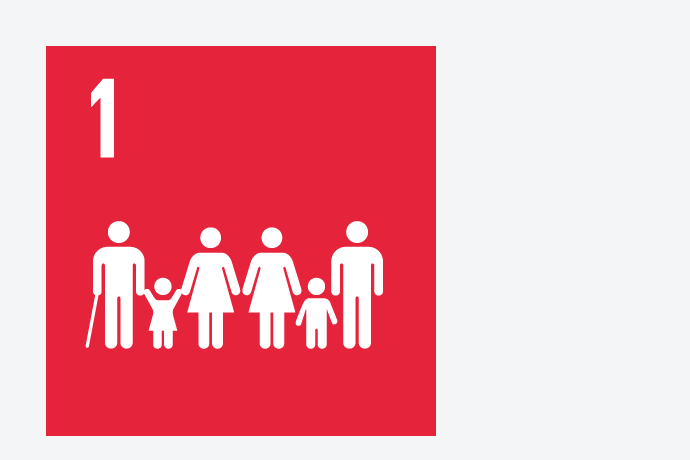 Mål 1 är att avskaffa all form av fattigdom överallt.
[Speaker Notes: Konsumentjuridisk rådgivning
All verksamhet ”tillgång till grundläggande tjänster”]
Fattigdom omfattar fler dimensioner än den ekonomiska. Fattigdom innebär bland annat även brist på frihet, makt, inflytande, hälsa, utbildning och fysisk säkerhet. Man brukar tala om multidimensionell fattigdom. Särskilt utsatta är kvinnor och flickor. Det är viktigt att alla länder inkluderas oavsett deras ekonomiska status, då fattiga människor även finns i rika och medelinkomstländer.
Att utrota fattigdomen är en grundläggande förutsättning för att uppnå människors fulla åtnjutande av de mänskliga rättigheterna. Rätten till social trygghet slås till exempel fast i FN:s allmänna förklaring om de mänskliga rättigheterna, ändå saknar en stor andel av jordens befolkning grundläggande trygghet (bland annat personlig säkerhet, mat, vatten och sanitet).
[Speaker Notes: Delmål för mål 1
1.1 Senast 2030 avskaffa den extrema fattigdomen för alla människor överallt. Med extrem fattigdom avses för närvarande människor som lever på mindre än 1,25 US-dollar per dag.
1.2 Till 2030 minst halvera den andel män, kvinnor och barn i alla åldrar som lever i någon form av fattigdom enligt nationella definitioner.
1.3 Införa nationellt lämpliga system och åtgärder för socialt skydd för alla, inklusive grundskydd, och senast 2030 säkerställa att de omfattar en väsentlig andel av de fattiga och de utsatta.
1.4 Senast 2030 säkerställa att alla män och kvinnor, i synnerhet de fattiga och de utsatta, har lika rätt till ekonomiska resurser, tillgång till grundläggande tjänster, möjlighet att äga och kontrollera mark och andra former av egendom samt tillgång till arv, naturresurser, lämplig ny teknik och finansiella tjänster, inklusive mikrokrediter.
1.5 Till 2030 bygga upp motståndskraften hos de fattiga och människor i utsatta situationer och minska deras utsatthet och sårbarhet för extrema klimatrelaterade händelser och andra ekonomiska, sociala och miljömässiga chocker och katastrofer.
1.a Säkra en betydande resursmobilisering från en mängd olika källor, inklusive genom ökat utvecklingssamarbete, i syfte att ge utvecklingsländerna, i synnerhet de minst utvecklade länderna, tillräckliga och förutsebara medel för att genomföra program och politik för att avskaffa all form av fattigdom.
1.b Upprätta sunda policy ramverk på nationell, regional och internationell nivå på grundval av utvecklingsstrategier som stödjer de fattiga och tar hänsyn till jämställdhetsaspekter, för att stödja ökade investeringar i åtgärder för att avskaffa fattigdom.]
Ingen hunger
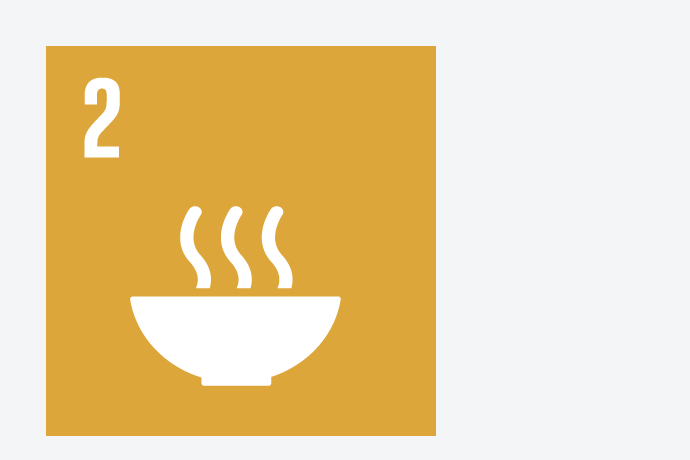 Mål 2 är att avskaffa hunger, uppnå tryggadlivsmedelsförsörjning, uppnå en bättre kosthållning och främja ett hållbart jordbruk.
[Speaker Notes: Livsmedel – ”tillgång till säker mat”]
Tillgång till tillräcklig och näringsriktig mat är en mänsklig rättighet, som varje stat har en skyldighet att tillförsäkra sina medborgare. I dag lever omkring 850 miljoner människor i världen i hunger. Det är en mänsklig katastrof i sig, och hindrar dessutom många länders utveckling och tillväxt genom de effekter som otillräckligt näringsintag har för lärande och produktivt arbete. Särskilt fokus ska ligga på att trygga livsmedelsförsörjningen för flickor och pojkar, flickor i puberteten och gravida kvinnor som löper störst risk för svält och undernäring.
Livsmedelsförsörjning är särskilt beroende av välfungerande handel och marknader liksom av väl fungerande infrastruktur för transport och förvaring, när en stor del av jordens befolkning lever i städer.
Tryggad livsmedelsförsörjning främjas genom öppen och transparent handel, liksom rättssäkert, jämställt och jämlikt tillträde till marknader, forskning och innovation, finansiella tjänster, information och adekvat rådgivning, där den privata sektorn kan spela en viktig roll. Samtidigt är livsmedelssvinn och livsmedelsförluster längs hela värdekedjan ett stort problem.
[Speaker Notes: Delmål för mål 2
2.1 Senast 2030 avskaffa hunger och garantera alla människor, i synnerhet de fattiga och människor i utsatta situationer, inklusive små barn, tillgång till tillräckligt med säker och näringsrik mat året om.
2.2 Senast 2030 avskaffa alla former av undernäring, bland annat genom att senast 2025 nå de internationellt överenskomna målen i fråga om tillväxthämning och undervikt bland barn under fem år, samt tillgodose tonårsflickors, gravida och ammande kvinnors samt äldre personers näringsbehov.
2.3 Till 2030 fördubbla jordbrukets produktivitet och inkomster för småskaliga livsmedelsproducenter, i synnerhet kvinnor, ursprungsfolk, familjejordbrukare, boskapsskötande nomader samt fiskare, inklusive genom säker och lika tillgång till mark, andra produktionsresurser och insatsvaror, kunskap, finansiella tjänster och marknader samt möjligheter till förädling och sysselsättning utanför jordbruket.
2.4 Senast 2030 uppnå hållbara system för livsmedelsproduktion samt införa motståndskraftiga jordbruksmetoder som ökar produktiviteten och produktionen, som bidrar till att upprätthålla ekosystemen, som stärker förmågan till anpassning till klimatförändringar, extrema väderförhållanden, torka, översvämning och andra katastrofer och som successivt förbättrar mark- och jordkvaliteten.
2.5 Senast 2020 upprätthålla den genetiska mångfalden av fröer, odlade växter, produktionsdjur och tamdjur samt deras besläktade vilda arter, bland annat med hjälp av välskötta och diversifierade frö- och växtbanker på nationell, regional och internationell nivå. Främja tillträde till samt rimlig och rättvis fördelning av de fördelar som uppstår vid användning av genetiska resurser och därmed förknippad traditionell kunskap, i enlighet med internationella avtal.
2.a Öka investeringarna, bland annat genom stärkt internationellt samarbete, i infrastruktur på landsbygden, forsknings- och rådgivningstjänster för jordbruket, teknikutveckling samt genbanker för växter och husdjur i syfte att öka jordbrukets produktionskapacitet i utvecklingsländerna, i synnerhet de minst utvecklade länderna.
2.b Korrigera och förhindra handelsbegränsningar och snedvridningar på världsmarknaderna för jordbruksprodukter, inklusive genom att parallellt avskaffa alla former av exportsubventioner inom jordbruket liksom alla exportåtgärder med motsvarande verkan, i enlighet med mandatet för Doharundan.
2.c Vidta åtgärder för att säkerställa väl fungerande marknader och derivatmarknader för jordbruksråvaror. Underlätta tillgången till aktuell marknadsinformation, inklusive om livsmedelsreserver, i syfte att bidra till att begränsa extrema svängningar i livsmedelspriser]
Hälsa och välbefinnande
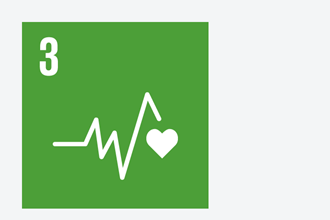 Mål 3 är att säkerställa att alla kan leva ett hälsosamt liv och verka för alla människors välbefinnande i alla åldrar.
[Speaker Notes: Miljöfarlig verksamhet, sanering
Kemikalier
Luft
Vatten – dricksvatten
Tobak
Hälsoskydd
Livsmedel
Avlopp]
God hälsa är en grundläggande förutsättning för människors möjlighet att nå sin fulla potential och att bidra till samhällets utveckling. Investeringar i hälsa genom till exempel hälso- och sjukvårdssystem är en återinvestering i samhällets utveckling i stort. Därtill är bästa möjliga hälsa, inklusive nödvändig hälso- och sjukvård, mat, vatten, ren luft, sanitet, hygien och läkemedel, grundläggande rättigheter.
Den globala trenden är att människor lever allt längre liv men i många fall saknas stödsystem för äldre personer. Den tilltagande globaliseringen innebär även en ökad risk för spridning av olika typer av hälsohot. Insatser som syftar till att motverka antibiotikaresistens är en viktig del av arbetet för skydd mot hälsohot och för att säkra tillgång till nödvändiga läkemedel. Skrivning om antibiotikaresistens finns i den politiska deklarationen.
[Speaker Notes: Delmål för mål 3
3.1 Till 2030 minska mödradödligheten i världen till mindre än 70 dödsfall per 100 000 förlossningar med levande barn.
3.2 Senast 2030 säkerställa att inga spädbarn eller barn under fem år dör av orsaker som hade kunnat förebyggas. Alla länder bör sträva efter att minska den neonatala dödligheten till högst tolv dödsfall per 1 000 levande födda och dödligheten bland barn under fem år till högst 25 dödsfall per 1 000 levande födda.
3.3 Senast 2030 utrota epidemierna av aids, tuberkulos, malaria och försummade tropiska sjukdomar samt bekämpa hepatit, vattenburna sjukdomar och andra smittsamma sjukdomar.
3.4 Till 2030 genom förebyggande insatser och behandling minska det antal människor som dör i förtid av icke smittsamma sjukdomar med en tredjedel samt främja psykisk hälsa och välbefinnande.
3.5 Stärka insatserna för att förebygga och behandla drogmissbruk, inklusive narkotikamissbruk och skadligt alkoholbruk.
3.6 Till 2020 halvera antalet dödsfall och skador i vägtrafikolyckor i världen.
3.7 Senast 2030 säkerställa att alla har tillgång till sexuell och reproduktiv hälsovård, inklusive familjeplanering, information och utbildning, och att reproduktiv hälsa integreras i nationella strategier och program.
3.8 Åstadkomma allmän hälso- och sjukvård för alla, som även skyddar mot ekonomisk risk, tillgång till grundläggande hälso- och sjukvård av god kvalitet liksom tillgång till säkra, effektiva och ekonomiskt överkomliga grundläggande läkemedel och vaccin av god kvalitet.
3.9 Till 2030 väsentligt minska antalet döds- och sjukdomsfall till följd av skadliga kemikalier samt föroreningar och kontaminering av luft, vatten och mark.
3.a Stärka genomförandet av Världshälsoorganisationens ramkonvention om tobakskontroll i alla länder, där så är lämpligt.
3.b Stödja forskning om och utveckling av vaccin och läkemedel mot de smittsamma och icke-smittsamma sjukdomar som i första hand drabbar utvecklingsländer. Sörja för tillgång till ekonomiskt överkomliga grundläggande läkemedel och vaccin, i enlighet med Doha-deklarationen om TRIPS-avtalet och folkhälsa, i vilken det bekräftas att utvecklingsländerna har rätt att fullt ut utnyttja den flexibilitet som avtalet om handelsrelaterade aspekter av immaterialrätter erbjuder för att skydda folkhälsan och, framför allt, säkerställa att alla har tillgång till läkemedel.
3.c Väsentligt stärka finansieringen av hälso- och sjukvården liksom insatserna för att rekrytera, utveckla, utbilda och behålla hälso- och sjukvårdspersonal i utvecklingsländerna, särskilt i de minst utvecklade länderna och små önationer under utveckling.
3.d Stärka alla länders, i synnerhet utvecklingsländernas, kapacitet när det gäller tidig varning, riskreducering och hantering av nationella och globala hälsorisker.]
God utbildning för alla
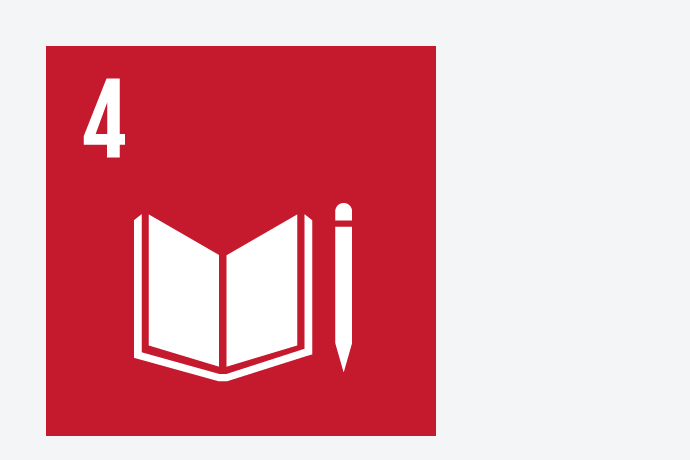 Mål 4 är att säkerställa en inkluderande och jämlik utbildning av god kvalitet och främjalivslångt lärande för alla.
[Speaker Notes: Hälsoskydd – ”möjligheten till deltagande”
All verksamhet på förvaltningen bidrar till  ”All utbildning ska främja värderingar, kunskaper och färdigheter, som bidrar till hållbar utveckling.”]
Utbildning är en grundläggande mänsklig rättighet. Trots det beräknas fortfarande 250 miljoner barn inte kunna läsa och skriva när de når fjärde årskursen. 774 miljoner människor i världen är inte läs- och skrivkunniga, varav två tredjedelar är kvinnor. 
Forskning visar att inkluderande utbildning av god kvalitet för alla är en av de viktigaste grunderna för välstånd, hälsa och jämställdhet i varje samhälle. Det gäller särskilt för investeringar i flickors utbildning där effekterna är påtagliga när det gäller att främja inkluderande ekonomisk utveckling och minskad fattigdom.
Utbildning har en viktig roll i att bidra till måluppfyllelse inom flera områden i 2030-agendan.
Utbildningssystem måste möta människors behov under hela livet – från tillgång till förskola över grundskoleutbildning till att alla unga personer ges möjlighet till gymnasie-, yrkes- och högre utbildning. Det stora antalet män och kvinnor som inte är läs- och skrivkunniga visar på att behovet av vuxenutbildning är avgörande. 
Alla könsbaserade skillnader i tillgång till utbildning måste avskaffas och alla, inklusive personer med funktionsnedsättning, måste ges likvärdig tillgång till alla utbildningsnivåer och möjlighet till livslångt lärande.
2030-agendan inkluderar tydligt utbildningens kvalitativa innehåll inklusive tillgången på kvalificerade lärare. Utbildningsfrågor ska ses utifrån behovet av kunskapsinhämtning under hela livet och då särskilt kopplat till möjligheten till deltagande i arbets- och samhällsliv. All utbildning ska främja värderingar, kunskaper och färdigheter, som bidrar till hållbar utveckling.
[Speaker Notes: Delmål för mål 4
4.1 Senast 2030 säkerställa att alla flickor och pojkar fullbordar avgiftsfri och likvärdig grundskole- och gymnasieutbildning av god kvalitet som leder till relevanta och ändamålsenliga kunskaper.
4.2 Senast 2030 säkerställa att alla flickor och pojkar har tillgång till förskola av god kvalitet som ger omvårdnad och förbereder dem för att börja grundskolan.
4.3 Senast 2030 säkerställa alla kvinnor och män lika tillgång till yrkesutbildning och eftergymnasial utbildning, inklusive högskoleutbildning, av god kvalitet till en överkomlig kostnad.
4.4 Till 2030 väsentligen öka det antal ungdomar och vuxna som har relevanta färdigheter, däribland r tekniska färdigheter och yrkeskunnande, för sysselsättning, anständigt arbete och entreprenörskap.
4.5 Senast 2030 avskaffa skillnaderna mellan könen inom utbildningsområdet och säkerställa lika tillgång till utbildning och yrkesutbildning på alla nivåer för utsatta personer, inklusive personer med funktionsnedsättning, ursprungsfolk och barn som lever under utsatta förhållanden.
4.6 Senast 2030 säkerställa att alla ungdomar och en väsentlig andel av alla vuxna – både män och kvinnor – lär sig läsa, skriva och räkna.
4.7 Senast 2030 säkerställa att alla studerande får de kunskaper och färdigheter som behövs för att främja en hållbar utveckling, bland annat genom utbildning för hållbar utveckling och hållbara livsstilar, mänskliga rättigheter, jämställdhet, främjande av en kultur av fred, icke-våld och globalt medborgarskap samt värdesättande av kulturell mångfald och kulturens bidrag till hållbar utveckling.
4.a Bygga och förbättra utbildningsmiljöer som är anpassade för barn och personer med funktionsnedsättning, samt tar hänsyn till jämställdhetsaspekter och därmed erbjuder en trygg, fredlig, inkluderande och ändamålsenlig lärandemiljö för alla.
4.b Till 2020 väsentligen öka antalet stipendier i världen som kan sökas av personer från utvecklingsländer, i synnerhet de minst utvecklade länderna, små önationer under utveckling och afrikanska länder, för studier inom högre utbildning, inklusive yrkesutbildning samt informations- och kommunikationstekniska, tekniska, ingenjörsvetenskapliga och naturvetenskapliga program, i utvecklade länder och andra utvecklingsländer.
4.c Till 2030 väsentligen öka tillgången på utbildade lärare, bland annat genom internationellt samarbete kring lärarutbildning i utvecklingsländerna, särskilt de minst utvecklade länderna och små önationer under utveckling.]
Jämställdhet
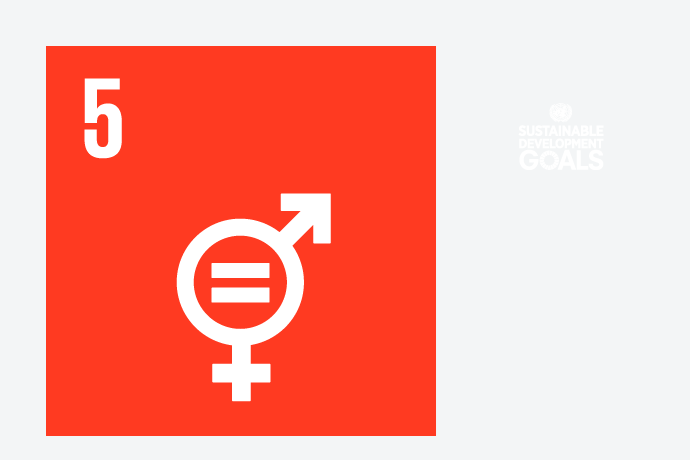 Mål 5 är att uppnå jämställdhet, och alla kvinnors och flickors egenmakt.
[Speaker Notes: Förvaltningens interna jämställdhetsarbete.
Hur förvaltningen bemöter verksamhetsutövare.]
Jämställdhet är ett mål i sig liksom en förutsättning för hållbar och fredlig utveckling. Jämställdhet uppnås när kvinnor och män, flickor och pojkar har lika rättigheter, villkor, möjligheter samt makt att själva forma sina liv och bidra till samhällets utveckling. 
Det handlar om en rättvis fördelning av makt, inflytande och resurser i samhället. Kvinnors och flickors generellt underordnade maktposition i förhållande till män och pojkar måste upphöra.
Alla former av våld mot kvinnor och flickor drabbar såväl individen som samhället i stort och utgör ett hinder för jämställdhet och utveckling. Sociala normer och sedvänjor som sanktionerar ojämställdhet och våld mot kvinnor och flickor måste förändras.
Den ojämna fördelningen mellan kvinnor och män av det obetalda hem- och hushållsarbetet utgör ett stort hinder för kvinnors och flickors möjlighet att utbilda sig och delta på arbetsmarkanden och i samhället på samma villkor som pojkar och män.
Ett samhälles välstånd ökar då kvinnor och flickor kan bidra på lika villkor som män och pojkar genom sina resurser och kunskaper. Att tillvarata kvinnors förmågor och initiativkraft är en viktig drivkraft för utveckling. 
Fattigdomen minskar och ekonomisk produktivitet och tillväxt ökar när kvinnor deltar i ekonomin och på arbetsmarknaden, har tillgång till resurser och tillträde till fungerande marknader.
[Speaker Notes: Delmål för mål 5
5.1 Avskaffa alla former av diskriminering av alla kvinnor och flickor överallt.
5.2 Avskaffa alla former av våld mot alla kvinnor och flickor i det offentliga och privata rummet, inklusive människohandel, sexuellt utnyttjande och andra typer av exploatering.
5.3 Avskaffa alla skadliga sedvänjor, såsom barnäktenskap, tidiga äktenskap och tvångsäktenskap samt kvinnlig könsstympning.
5.4 Erkänna och värdesätta obetalt omsorgs- och hushållsarbete genom att tillhandahålla offentliga tjänster, infrastruktur och socialt skydd samt genom att främja delat ansvar inom hushållet och familjen, i enlighet med vad som är nationellt lämpligt.
5.5 Tillförsäkra kvinnor fullt och faktiskt deltagande och lika möjligheter till ledarskap på alla beslutsnivåer i det politiska, ekonomiska och offentliga livet.
5.6 Säkerställa allmän tillgång till sexuell och reproduktiv hälsa och reproduktiva rättigheter i enlighet med överenskommelserna i handlingsprogrammet från den internationella konferensen om befolkning och utveckling, Pekingplattformen samt slutdokumenten från respektive översynskonferenser.
5.a Genomföra reformer för att ge kvinnor lika rätt till ekonomiska resurser, möjlighet att äga och kontrollera mark och andra former av egendom samt tillgång till finansiella tjänster, arv och naturresurser, i enlighet med nationell lagstiftning.
5.b Öka användningen av gynnsam teknik, i synnerhet informations- och kommunikationsteknik, för att främja kvinnors egenmakt.
5.c Anta och stärka välgrundad politik och genomförbar lagstiftning för att främja jämställdhet och öka alla kvinnors och flickors egenmakt på alla nivåer.]
Rent vatten och sanitet
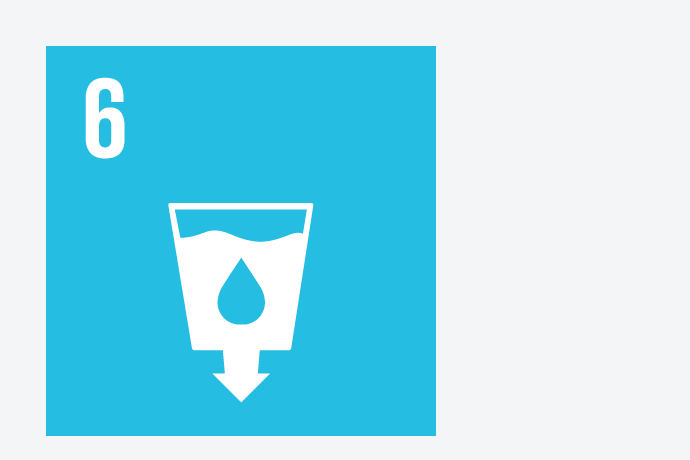 Mål 6 är att säkerställa tillgång till och hållbar vatten- och sanitetsförvaltning för alla.
[Speaker Notes: Avlopp
Dricksvatten
Mälaren
Kemikalier
Planer
Avfall]
Vatten är en grundförutsättning för allt levande på jorden, och därmed också en förutsättning för en hållbar utveckling. En mycket stor andel individer som lever i fattigdom saknar tillgång till rent vatten och grundläggande sanitet. Orenat avlopp från industri och hushåll leder till att vatten förorenas och skapar en ohälsosam miljö som särskilt drabbar människor som lever i fattigdom.
Vatten är också en förutsättning för världens livsmedelsproduktion och energiproduktion och därmed kan brist på vatten bli orsak till konflikt. 
Integrerad och transparent vattenförvaltning både inom och mellan stater är en förutsättning för långsiktigt hållbar vattenanvändning. Effekterna av klimatförändringarna visar sig tidigt och tydligt i förändrad vattentillgång. Restaurering av ekosystemens vattenhållande förmåga är en nödvändig anpassningsinsats.
Avsaknaden av en pålitlig och närliggande vattenkälla och säkra, privata toaletter har djupgående effekter på livet för miljontals människor världen över. Konsekvenserna av detta är förödande och slår hårdast mot kvinnor och flickor och påverkar deras hälsa, säkerhet, utbildning, inkomstmöjligheter och familjerelationer. 
Kvinnor och flickor ansvarar ofta för familjens vattenförsörjning vilket leder till att kvinnor förlorar inkomstmöjligheter och att flickor missar skoldagar. Detta påverkar deras politiska, ekonomiska och sociala möjligheter. 
Tillgången till rent vatten och toaletter i skolan är avgörande för att flickor ska stanna i skolan, särskilt i pubertetsåren. Många kvinnor och flickor riskerar sin personliga säkerhet då de tvingas söka avskilda platser för att utföra sina behov eller hämta vatten.
[Speaker Notes: Delmål för mål 6
6.1 Senast 2030 uppnå allmän och rättvis tillgång till säkert och ekonomiskt överkomligt dricksvatten för alla.
6.2 Senast 2030 säkerställa att alla har tillgång till fullgod och rättvis sanitet och hygien och att ingen behöver uträtta sina behov utomhus. Särskild uppmärksamhet bör ägnas åt behoven hos kvinnor och flickor samt människor i utsatta situationer.
6.3 Till 2030 förbättra vattenkvaliteten genom att minska föroreningar, stoppa dumpning och minimera utsläpp av farliga kemikalier och material, halvera andelen obehandlat avloppsvatten och väsentligt öka återvinningen och en säker återanvändning globalt.
6.4 Till 2030 väsentligt effektivisera vattenanvändningen inom alla sektorer samt säkerställa hållbara uttag och en hållbar försörjning med sötvatten för att angripa vattenbristen och väsentligt minska det antal människor som lider av vattenbrist.
6.5 Senast 2030 genomföra en integrerad förvaltning av vattenresurser på alla nivåer, när så är lämpligt genom gränsöverskridande samarbete.
6.6 Senast 2020 skydda och återställa de vattenrelaterade ekosystemen, däribland berg, skogar, våtmarker, floder, akviferer och sjöar.
6.a Till 2030 utöka det internationella samarbetet och stödet för kapacitetsuppbyggnad till utvecklingsländerna inom vatten- och sanitetsrelaterade verksamheter och program, inklusive genom tekniker för vatteninsamling, avsaltning, vatteneffektivitet, rening av avloppsvatten, återvinning och återanvändning.
6.b Stödja och stärka lokalsamhällenas deltagande i arbetet med att förbättra vatten- och sanitetshanteringen.]
Hållbar energi för alla
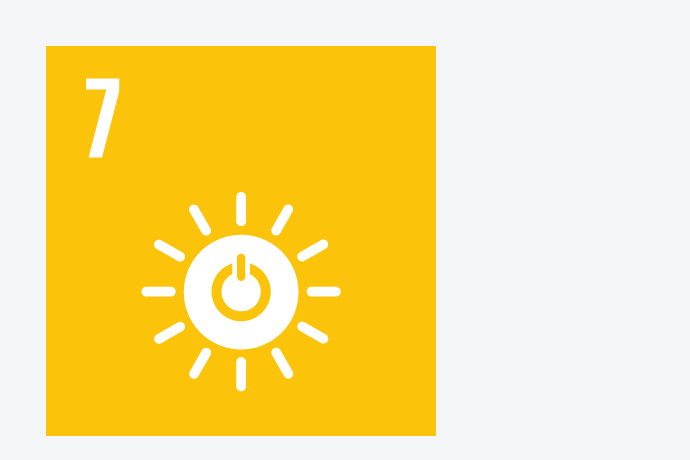 Mål 7 är att säkerställa att alla har tillgång till tillförlitlig, hållbar och modern energi till en överkomlig kostnad.
[Speaker Notes: Förvaltningens interna arbete och påverkan i det gemensamma arbetet i staden.]
Global tillgång till modern och förnybar energi, och rena bränslen är en förutsättning för att kunna möta flera av de utmaningar världen står inför idag såsom fattigdom, livsmedelsförsörjning, klimatförändringar, rent vatten, hälsa och inkluderande ekonomisk tillväxt.
En stor andel av de ökade utsläppen av växthusgaser kommer från sättet vi utvinner, omvandlar och använder fossil energi. Andelen fossil energi utgör nästan 80 procent av den totala energitillförseln globalt. Mer kraftfulla åtgärder ska göras för att påskynda omställningen till ett mer hållbart energisystem globalt.
Efterfrågan på energi väntas enligt International Energy Agency öka med 37 procent till 2040. Samtidigt lever en stor del av jordens befolkning utan tillgång till el och en än större andel har endast träkol som energiresurs för matlagning, vilket är ett stort miljö- och hälsoproblem framförallt för kvinnor och flickor. Avsaknaden av el och hälso- och miljömässigt hållbara bränslen är en stor utmaning för fattigdomsbekämpning.
[Speaker Notes: Delmål för mål 7
7.1 Senast 2030 säkerställa allmän tillgång till ekonomiskt överkomliga, tillförlitliga och moderna energitjänster.
7.2 Till 2030 väsentligen öka andelen förnybar energi i den globala energimixen.
7.3 Till 2030 fördubbla den globala förbättringstakten vad gäller energieffektivitet.
7.a Till 2030 stärka det internationella samarbetet för att underlätta tillgång till forskning och teknik inom ren energi, inklusive förnybar energi, energieffektivitet samt avancerad och renare fossilbränslebaserad teknik, samt främja investeringar i energiinfrastruktur och ren energiteknik.
7.b Till 2030 bygga ut infrastrukturen och uppgradera tekniken för att leverera moderna och hållbara energitjänster till alla i utvecklingsländerna, i synnerhet de minst utvecklade länderna och små önationer under utveckling.]
Anständiga arbetsvillkor och ekonomisk tillväxt
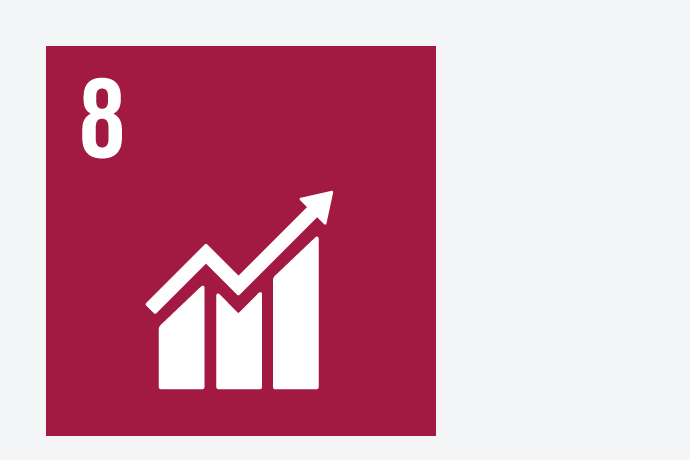 Mål 8 är att verka för en inkluderandeoch långsiktigt hållbar ekonomisk tillväxt,full och produktiv sysselsättning med anständiga arbetsvillkor för alla.
[Speaker Notes: Förvaltningens interna arbetsmiljö.
Verksamhetsutövare – ”främja en säker arbetsmiljö”]
Mer än hälften av världens arbetstagare befinner sig i osäkra anställningar, ofta instängda i en ond cirkel av lågproduktiva yrken med dålig lön och begränsad tillgång till både utbildning och socialförsäkringar. Detta gäller i högre utsträckning kvinnor än män. 
Under de kommande 20 åren väntas dessutom den globala arbetskraften öka med 800 miljoner människor, vilket kräver stora ansträngningar för att skapa nya jobb. Att främja makroekonomisk stabilitet och gott investeringsklimat, sysselsättning och anständiga arbetsvillkor är viktiga faktorer för hållbar utveckling.
Goda förutsättningar för privat företagande och entreprenörskap är en av grundpelarna för en tillväxt som hela samhället deltar i, och för att målet om utrotning av extrem fattigdom år 2030 ska kunna bli verklighet. 
För att företagen till fullo ska kunna utveckla sin potential är tillgång till nationella, regionala och globala marknader avgörande. Dessa faktorer är också viktiga för utländska investeringar, som kan ge ett viktigt bidrag till sysselsättning, innovation, teknologiöverföring och produktiv kapacitet.
Främjande av anständiga arbetsvillkor bör bedrivas parallellt med att utvidga tillgången till grundläggande sociala förmåner. Sociala trygghetssystem främjar trygga individer, minskar risken att barn exploateras, stabiliserar ekonomin vid kriser och underlättar mobiliteten på arbetsmarknaden. 
Skrivningar om sociala trygghetssystem går att återfinna under mål 1.
[Speaker Notes: Delmål för mål 8
8.1 Upprätthålla ekonomisk tillväxt per capita i enlighet med nationella förhållanden och i synnerhet en BNP-tillväxt på minst 7 procent per år i de minst utvecklade länderna.
8.2 Uppnå högre ekonomisk produktivitet genom diversifiering, teknisk uppgradering och innovation, bland annat genom att fokusera på sektorer med högt förädlingsvärde och hög arbetsintensitet.
8.3 Främja utvecklingsinriktad politik som stödjer produktiv verksamhet, skapande av anständiga arbetstillfällen, företagande, kreativitet och innovation samt uppmuntra att mikroföretag liksom små och medelstora företag växer och blir en del av den formella ekonomin, bland annat genom tillgång till finansiella tjänster.
8.4 Fram till 2030 successivt förbättra den globala resurseffektiviteten i konsumtionen och produktionen samt sträva efter att bryta sambandet mellan ekonomisk tillväxt och miljöförstöring, i enlighet med det tioåriga ramverket för hållbar konsumtion och produktion, med de utvecklade länderna i täten.
8.5 Senast 2030 uppnå full och produktiv sysselsättning med anständiga arbetsvillkor för alla kvinnor och män, inklusive ungdomar och personer med funktionsnedsättning, samt lika lön för likvärdigt arbete.
8.6 Till 2020 väsentligt minska den andel ungdomar som varken arbetar eller studerar.
8.7 Vidta omedelbara och effektiva åtgärder för att avskaffa tvångsarbete, modernt slaveri och människohandel och säkra att de värsta formerna av barnarbete, inklusive rekrytering och användning av barnsoldater, förbjuds och upphör. Avskaffa alla former av barnarbete senast 2025.
8.8 Skydda arbetstagarnas rättigheter och främja en trygg och säker arbetsmiljö för alla arbetstagare, inklusive arbetskraftsinvandrare, i synnerhet kvinnliga migranter, och människor i otrygga anställningar.
8.9 Senast 2030 utarbeta och genomföra politik för hållbar turism som skapar arbetstillfällen och främjar lokal kultur och lokala produkter.
8.10 Stärka de inhemska finansinstitutens kapacitet att främja och utöka tillgången till bank- och försäkringstjänster samt finansiella tjänster för alla.
8.a Öka det handelsrelaterade stödet (Aid for Trade) till utvecklingsländerna, i synnerhet de minst utvecklade länderna, bland annat genom det förstärkta integrerade ramverket för handelsrelaterat tekniskt bistånd till de minst utvecklade länderna (Enhanced Integrated Framework for Trade-related technical Assistance to Least Developed Countries).
8.b Senast 2020 utarbeta och börja tillämpa en global strategi för ungdomssysselsättning samt genomföra Internationella arbetsorganisationens globala sysselsättningspakt.]
Hållbar industri, innovationer och infrastruktur
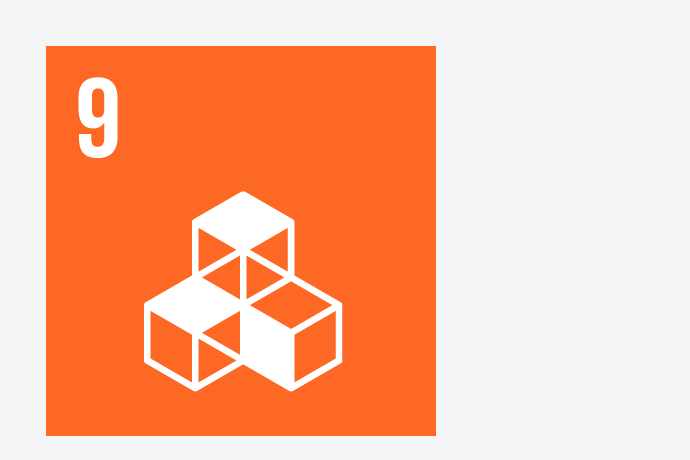 Mål 9 är att bygga upp en motståndskraftig infrastruktur, verka för en inkluderande och hållbar industrialisering och främja innovation.
[Speaker Notes: Planer
Miljöfarlig verksamhet, Livsmedel - ”miljövänliga tekniker och industriprocesser”?]
En väl fungerande och hållbar infrastruktur genererar flera positiva effekter och främjar ekonomisk tillväxt och utveckling.
Över hälften av världens befolkning bor i urbana områden. År 2050 väntas andelen ha stigit till 70 procent. Politik som ökar produktionskapaciteten, produktiviteten och den produktiva sysselsättningen, som främjar hållbar industriell utveckling, allmän tillgång till ekonomiskt överkomliga, tillförlitliga, hållbara och moderna energitjänster samt hållbara transportsystem och som ger motståndskraftig infrastruktur av hög kvalitet blir alltmer viktig i en urbaniserad värld.
Att investera i infrastrukturen och anpassa industrin för att göra de hållbara, med effektivare resursanvändning och fler rena och miljövänliga tekniker och industriprocesser är alla viktiga sätt för att underlätta en hållbar utveckling.
[Speaker Notes: Delmål för mål 9
9.1 Bygga ut tillförlitlig, hållbar och motståndskraftig infrastruktur av hög kvalitet, inklusive regional och gränsöverskridande infrastruktur, för att stödja ekonomisk utveckling och människors välbefinnande, med fokus på ekonomiskt överkomlig och rättvis tillgång för alla.
9.2 Verka för en inkluderande och hållbar industrialisering. Till 2030 avsevärt öka industrins andel av sysselsättning och BNP, i enlighet med nationella förhållanden, och fördubbla denna andel i de minst utvecklade länderna.
9.3 Öka tillgången för småskaliga industriföretag och andra företag, i synnerhet i utvecklingsländerna, till finansiella tjänster, inklusive överkomliga krediter, samt deras integrering i värdekedjor och marknader.
9.4 Till 2030 rusta upp infrastrukturen och anpassa industrin för att göra dem hållbara, med effektivare resursanvändning och fler rena och miljövänliga tekniker och industriprocesser. Alla länder vidtar åtgärder i enlighet med sina respektive förutsättningar.
9.5 Förbättra den vetenskapliga forskningen och industrisektorernas tekniska kapacitet i alla länder, i synnerhet utvecklingsländerna, bland annat genom att till 2030 uppmuntra innovation och väsentligt öka det antal personer som arbetar med forskning och utveckling per 1 miljon människor liksom de offentliga och privata utgifterna för forskning och utveckling.
9.a Främja utbyggnad av hållbar och motståndskraftig infrastruktur i utvecklingsländerna genom ökat finansiellt, teknologiskt och tekniskt stöd till afrikanska länder, de minst utvecklade länderna, kustlösa utvecklingsländer och små önationer under utveckling.
9.b Stödja inhemsk teknikutveckling, forskning och innovation i utvecklingsländerna, inklusive genom att säkerställa en gynnsam policymiljö för exempelvis industriell diversifiering och förädling av råvaror.
9.c Väsentligt öka tillgången till informations- och kommunikationsteknik samt eftersträva allmän och ekonomiskt överkomlig tillgång till internet i de minst utvecklade länderna senast 2020.]
Minskad ojämlikhet
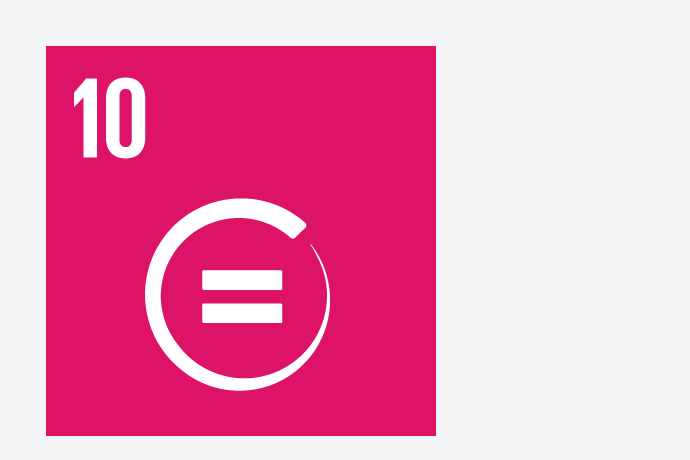 Mål 10 är att minska ojämlikheten inom och mellan länder.
[Speaker Notes: All verksamhet, internt och externt.]
Ekonomisk utveckling kan leda till minskad fattigdom för individen och samhället. Vi måste verka för att tillgången till resurser och möjligheten att delta i och påverka samhällsutvecklingen är rättvis, inom länder såväl som mellan länder. 
Även om många fattiga länder har haft en positiv ekonomisk utveckling med minskad fattigdom, så har klyftorna mellan individer och grupper, baserat på bland annat kön, ålder, etnicitet och ekonomisk och social status, ökat.
Stater bär huvudansvaret för att främja jämlikhet i samhället, eftersom ojämlikhet har sin grund i strukturella förhållanden. Ett jämlikt samhälle bygger på principen om allas lika rättigheter oberoende av till exempel kön, sexuell läggning, etnicitet, religion eller trosuppfattning, funktionsnedsättning och härkomst, som grund för en rättvis fördelning av resurser och såväl ekonomiskt som politiskt inflytande i samhället.
Ojämlikhet handlar också om skillnader i tillgång, förutsättningar, resurser och förmåga att bidra till och tillvarata potentiella möjligheter till utveckling. Det gäller på alla nivåer, från skillnader i möjligheter som individer har till skilda förutsättningar till utveckling mellan länder. 
Ojämlikhet tenderar att permanenta fattigdom eftersom fördjupad fattigdom i olika dimensioner försvårar för människor och samhället att ta del av utveckling. Ojämlikhet handlar ofta om bristen på rättvis tillgång till resurser och nyttigheter, så som exempelvis tillgång till rent vatten, och är därför också en källa till konflikt.
Frågan om jämlikhet knyter an till merparten av övriga målområden. Utbildning av god kvalitet, för alla genom hela livscykeln, är en nyckel till att bygga ett demokratiskt samhälle och att främja jämlikhet och jämställdhet. Rättvis tillgång till hälsoservice och till förhållanden som främjar en god hälsa främjar god livskvalitet och möjligheter till försörjning, även för människor med begränsade resurser.
Tydliga regelverk för innehav, avyttring och arv av mark och dess avkastning, som omfattar kvinnor såväl som män och olika grupper i samhället, är grunden för ett hållbart nyttjande av naturresurser och därmed också för en tryggad livsmedelsförsörjning. Jämställdhet och kvinnors och flickors egenmakt är centralt i arbetet med att åstadkomma större jämlikhet i samhället. Fred och frihet från våld i alla former är en grundläggande förutsättning för att kunna bygga upp hållbara samhällen där alla individer och grupper kan använda sina förmågor.
[Speaker Notes: Delmål för mål 10
10.1 Till 2030 successivt uppnå och upprätthålla en inkomsttillväxt högre än det nationella genomsnittet för de 40 procent av befolkningen som har lägst inkomst.
10.2 Till 2030 möjliggöra och verka för att alla människor, oavsett ålder, kön, funktionsnedsättning, ras, etnicitet, ursprung, religion eller ekonomisk eller annan ställning, blir inkluderade i det sociala, ekonomiska och politiska livet.
10.3 Säkerställa lika möjligheter och minska förekomsten av ojämlika utfall, bland annat genom att avskaffa diskriminerande lagstiftning, politik och praxis och främja lagstiftning, politik och åtgärder av lämpligt slag i detta hänseende.
10.4 Besluta om politik, särskilt finans-, löne- och socialskyddspolitik, och successivt uppnå ökad jämlikhet.
10.5 Förbättra regleringen och övervakningen av globala finansmarknader och finansinstitut samt stärka genomförandet av sådana regleringar.
10.6 Säkra stärkt representation och röst till utvecklingsländer i beslutsfattandet i globala internationella ekonomiska och finansiella institutioner i syfte att göra dessa mer effektiva, trovärdiga, ansvarsskyldiga och legitima.
10.7 Underlätta en ordnad, säker, reglerad och ansvarsfull migration och rörlighet av personer, inklusive genom planerad och väl fungerande migrationspolitik.
10.a Genomföra principen om särskild och differentierad behandling för utvecklingsländerna, i synnerhet de minst utvecklade länderna, i enlighet med Världshandelsorganisationens avtal.
10.b Uppmuntra offentligt utvecklingsbistånd och finansiella flöden, inklusive utländska direktinvesteringar, till de stater där behovet är som störst, i synnerhet de minst utvecklade länderna, afrikanska länder, små önationer under utveckling samt kustlösa utvecklingsländer, i enlighet med deras nationella planer och program.
10.c Senast 2030 minska transaktionskostnaderna för migranters remitteringar till mindre än 3 procent samt avskaffa remitteringskorridorer där kostnaderna överstiger 5 procent.]
Hållbara städer och samhällen
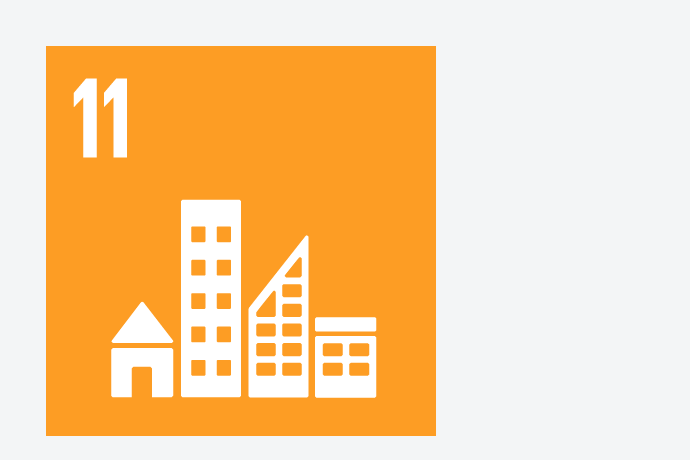 Mål 11 är att städer och bosättningar ska varainkluderande, säkra, motståndskraftiga och hållbara.
[Speaker Notes: Hälsoskydd
Luft
Avfall
Radon
Planer
Sendairamverket för katastrofriskreducering 2015-2030 antogs vid FN: s tredje världskonferens i Sendai, Japan, den 18 mars 2015. Ramverket syftar till att reducera riskerna för och minska konsekvenserna av olyckor och katastrofer. MSB fortsätter det arbete som den tidigare nationella plattformen för arbete med naturolyckor har bedrivit. Det gäller t.ex. kunskapsuppbyggnad och konkreta åtgärder för hur man förebygger och hanterar händelser som ras, skred, översvämningar m.m. samt den klimatanpassning som krävs för att bättre hantera de sårbarheter och risker som uppstår i samhället på grund av ett ändrat klimat.]
Urbaniseringen är omfattande och transformerande i hela världen. Över hälften av världens befolkning bor i urbana områden. År 2050 väntas andelen ha stigit till 70 procent. Städer går ofta i bräschen för utveckling, och är nav för innovationer och nya idéer. Den snabba och stora inflyttningen till städer ställer nya krav som behöver bemötas på ett ekologiskt, ekonomiskt och socialt hållbart sätt.
Växande städer kan skapa nya möjligheter för ekonomisk tillväxt men kan också bidra till ökade sociala klyftor och påfrestningar på ekosystem. Rättighetsperspektivet och rätten till bostad är en viktig utmaning. Idag bor en miljard människor i slumområden. Fattigdom, svaga förvaltningar och otillräcklig planeringskapacitet leder till att slumområden uppkommer och växer. 
Dessa har stora brister i fråga om tillgång till hälsosamma bostäder, rent vatten, tillfredställande sanitetslösningar, trygg energiförsörjning och avfallshantering samt trygghet och säkerhet för individer som bor där. Katastrofriskreducering och återuppbyggnad av bostäder i post-konfliktområden bidrar till hållbar utveckling.
Hållbar stadsutveckling omfattar hållbart byggande och hållbar planering inklusive bostäder, offentliga platser såsom parker och torg, transporter, återvinning och säkrare kemikaliehantering som i sin tur kräver bl.a. institutionell kapacitet, och ny teknik.
Hållbar stadsutveckling kräver samarbete mellan sektorer och styrning på flera nivåer samtidigt, (nationell, regional, kommunal och lokal nivå) inklusive utvecklade former för dialog med medborgare och näringsliv. Hållbar stadsutveckling bör särskilt ta hänsyn till kvinnors och flickors behov av infrastruktur och sanitet. Hänsyn bör också tas till personer med funktionsnedsättning, barn, samt äldre människors behov.
[Speaker Notes: Delmål för mål 11
11.1 Senast 2030 säkerställa tillgång för alla till fullgoda, säkra och ekonomiskt överkomliga bostäder och grundläggande tjänster samt rusta upp slumområden.
11.2 Senast 2030 tillhandahålla tillgång till säkra, ekonomiskt överkomliga, tillgängliga och hållbara transportsystem för alla. Förbättra vägtrafiksäkerheten, särskilt genom att bygga ut kollektivtrafiken, med särskild uppmärksamhet på behoven hos människor i utsatta situationer, kvinnor, barn, personer med funktionsnedsättning samt äldre personer.
11.3 Till 2030 verka för en inkluderande och hållbar urbanisering samt förbättra kapaciteten för deltagandebaserad, integrerad och hållbar planering och förvaltning av bosättningar i alla länder.
11.4 Stärka insatserna för att skydda och trygga världens kultur- och naturarv.
11.5 Till 2030 väsentligt minska antalet dödsfall och antalet människor som drabbas av katastrofer, inklusive vattenrelaterade katastrofer. Även tillse att de direkta ekonomiska förlusterna till följd av sådana katastrofer, i form av lägre global BNP, minskar väsentligt. Särskilt fokus bör ligga på att skydda de fattiga och människor i utsatta situationer.
11.6 Till 2030 minska städernas negativa miljöpåverkan per person, bland annat genom att ägna särskild uppmärksamhet åt luftkvalitet samt hantering av kommunalt och annat avfall.
11.7 Senast 2030 tillhandahålla universell tillgång till säkra, inkluderande och tillgängliga grönområden och offentliga platser, i synnerhet för kvinnor och barn, äldre personer och personer med funktionsnedsättning.
11.a Främja positiva ekonomiska, sociala och miljömässiga kopplingar mellan stadsområden, stadsnära områden och landsbygdsområden genom att stärka den nationella och regionala utvecklingsplaneringen.
11.b Till 2020 väsentligen öka det antal städer och samhällen som antar och genomför integrerade strategier och planer för inkludering, resurseffektivitet, begränsning av och anpassning till klimatförändringarna och motståndskraft mot katastrofer samt utveckla och genomföra, i linje med Sendai-ramverket för katastrofriskreducering 2015–2030, en samlad katastrofriskhantering på alla nivåer.
11.c Stödja de minst utvecklade länderna, inklusive genom finansiellt och tekniskt bistånd, att bygga hållbara och motståndskraftiga byggnader av lokala material.]
Hållbar konsumtion och produktion
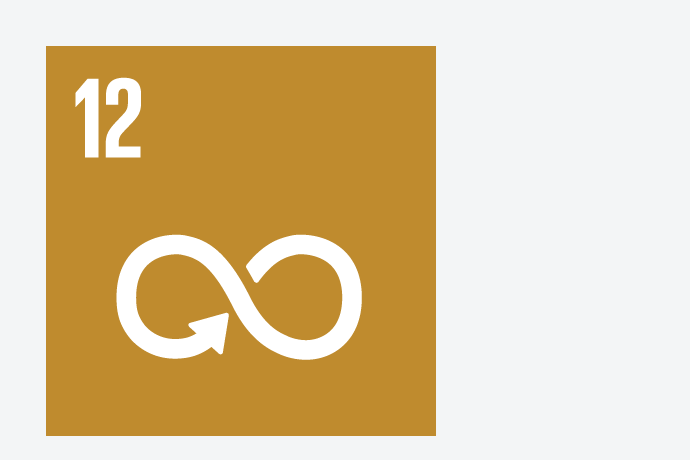 Mål 12 är att främja hållbara konsumtions- och produktionsmönster.
[Speaker Notes: Livsmedel
Avfall
Kemikalier
Luft
Egenkontroll i all verksamhet
Intern upphandling/inköp
All verksamhet  - punkt 12.8]
Omställning till en hållbar konsumtion och produktion av varor och tjänster är en nödvändighet för att minska negativ påverkan på klimat och miljö samt människors hälsa. Särskilt utvecklingsländer påverkas i hög grad av klimatförändringar och annan miljöpåverkan vilket innebär ökad fattigdom och minskad välfärd.
En hållbar konsumtion och produktion innebär en effektiv användning av resurser, hänsyn till ekosystemtjänster som är nödvändiga för försörjningen samt minskad påverkan från farliga kemikalier. Detta innebär inte bara miljöfördelar utan även sociala och ekonomiska fördelar såsom ökad konkurrenskraft, näringslivsutveckling på en global marknad, ökad sysselsättning och förbättrad hälsa och därmed minskad fattigdom. 
Hållbara konsumtions- och produktionsmönster är därför även en förutsättning för att ställa om till en grön ekonomi och för en hållbar utveckling.
Hållbar konsumtion och produktion är en tvärgående fråga som kompletterar andra mål. För att ställa om till hållbara konsumtions- och produktionsmönster behövs en rad verktyg och åtgärder, på olika nivåer och genomförda av olika aktörer. Utbildning är en viktig hörnsten. Genom utbildning kan människor förvärva värderingar, kunskaper och färdigheter som möjliggör för dem att bidra till en hållbar utveckling. 
En annan hörnsten är information. Tydlig och lättillgänglig information i form av bland annat miljömärkning, konsumentupplysningstjänster, produktinformation i butiker samt webbaserad information etc. möjliggör för konsumenter och andra aktörer att göra ansvarsfulla och hållbara val av produkter och tjänster och att ställa om till mer hållbara livsstilar.
Det globala 10-åriga ramverket av program för hållbar produktion och konsumtion (10YFP) som antogs vid FN:s möte om hållbar utveckling i Rio 2012 kommer att vara ett viktigt verktyg för genomförande av detta mål.
[Speaker Notes: Delmål för mål 12
12.1 Genomföra det tioåriga ramverket för hållbara konsumtions- och produktionsmönster. Alla länder vidtar åtgärder, med de utvecklade länderna i täten och med hänsyn tagen till utvecklingsländernas utveckling och förutsättningar.
12.2 Senast 2030 uppnå en hållbar förvaltning och ett effektivt nyttjande av naturresurser.
12.3 Till 2030, halvera det globala matsvinnet per person i butik- och konsumentledet, och minska matsvinnet längs hela livsmedelskedjan, även förlusterna efter skörd.
12.4 Senast 2020 uppnå miljövänlig hantering av kemikalier och alla typer av avfall under hela deras livscykel, i enlighet med överenskomna internationella ramverket, samt avsevärt minska utsläppen av dem i luft, vatten och mark i syfte att minimera deras negativa konsekvenser för människors hälsa och miljön.
12.5 Till 2030 väsentligt minska mängden avfall genom åtgärder för att förebygga, minska, återanvända och återvinna avfall.
12.6 Uppmuntra företag, särskilt stora och multinationella företag, att införa hållbara metoder och att integrera hållbarhetsinformation i sin rapporteringscykel.
12.7 Främja hållbara offentliga upphandlingsmetoder, i enlighet med nationell politik och nationella prioriteringar.
12.8 Senast 2030 säkerställa att människor överallt har den information och medvetenhet som behövs för en hållbar utveckling och livsstilar i harmoni med naturen.
12.a Stödja utvecklingsländerna att stärka sin vetenskapliga och tekniska kapacitet att utvecklas i riktning mot mer hållbarar konsumtions- och produktionsmönster.
12.b Utveckla och genomföra verktyg för att övervaka hur en hållbar utveckling påverkar en hållbar turism som skapar arbetstillfällen och främjar lokal kultur och lokala produkter.
12.c Rationalisera ineffektiva subventioner av fossila bränslen som uppmuntrar till slösaktig konsumtion genom att undanröja snedvridningar på marknaden, i enlighet med nationella förhållanden. Detta kan till exempel omfatta att omstrukturera beskattningen och avveckla eventuella skadliga subventioner för att avspegla deras effekter på miljön. En sådan politik måste ta full hänsyn till utvecklingsländernas särskilda behov och förhållanden och minimera eventuella negativa effekter på deras utveckling på ett sätt som skyddar de fattiga och de berörda samhällena.]
Bekämpa klimatförändringen
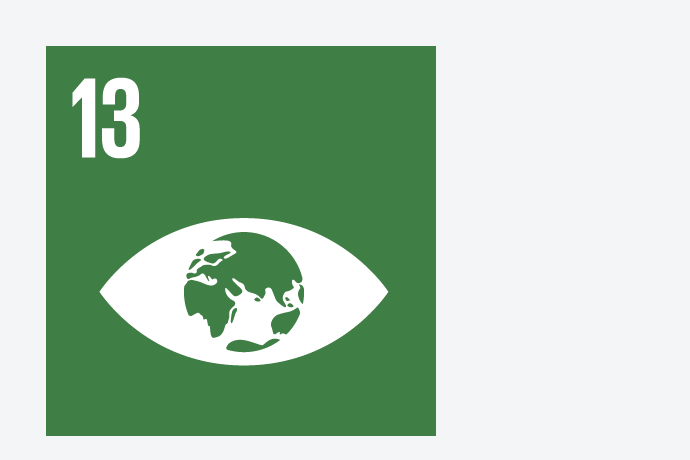 Mål 13 är att vidta omedelbara åtgärder för att bekämpa klimatförändringarna och desskonsekvenser.
[Speaker Notes: Förvaltningens interna arbetsmiljöarbete
Verksamhetsutövare?]
Klimatmålet stödjer fattigdomsbekämpning och hållbar utveckling och kan ge positiva synergieffekter och förutsättningar för att kunna bemöta flera av de utmaningar världen står inför idag så som livsmedelstrygghet, rent vatten, hållbart nyttjande av naturresurser och ekosystem, mänsklig säkerhet, jämställdhet, hälsa och ekonomisk tillväxt. 
Behovet av anpassning till pågående och kommande klimatförändringar är mycket stort särskilt för de minst utvecklade länderna och för de mest sårbara befolkningsgrupperna. Åtgärder behövs för att minska riskerna för, och konsekvenserna av naturkatastrofer.
Klimatförändringarna är en av vår tids största utmaningar. En stor andel av de ökade utsläppen av växthusgaser i atmosfären kommer från sättet vi utvinner, omvandlar och använder fossil energi. 
Som följd av de ökade utsläppen riskerar vi gå mot en genomsnittlig global uppvärmning som överstiger två grader Celsius, vilket skulle få allvarliga konsekvenser för ekosystem, havsförsurning, mänsklig säkerhet, matproduktion, vattentillgång, hälsa och med ökad risk för väderrelaterade naturkatastrofer.
 Klimatpåverkan måste begränsas för att skapa förutsättningarna för fattigdomsbekämpning och en långsiktigt hållbar utveckling.
[Speaker Notes: Delmål för mål 13
13.1 Stärka motståndskraften mot och förmågan till anpassning till klimatrelaterade faror och naturkatastrofer i alla länder.
13.2 Integrera klimatåtgärder i politik, strategier och planering på nationell nivå.
13.3 Förbättra utbildningen, medvetenheten och den mänskliga och institutionella kapaciteten vad gäller begränsning av klimatförändringarna, klimatanpassning, begränsning av klimatförändringarnas konsekvenser samt tidig varning.
13.a Fullfölja det åtagande som de utvecklade länder som är parter i Förenta Nationernas ramkonvention om klimatförändringar gjort gällande en målsättning att till 2020 gemensamt mobilisera 100 miljarder US-dollar årligen från alla typer av källor för att tillgodose utvecklingsländernas behov vad gäller meningsfulla begränsningsåtgärder och insyn i genomförandet samt så snart som möjligt finansiera och operationalisera den gröna klimatfonden fullt ut.
13.b Främja mekanismer för att höja förmågan till effektiv klimatrelaterad planering och förvaltning i de minst utvecklade länderna, med särskilt fokus på kvinnor, ungdomar samt lokala och marginaliserade samhällen.
* Med beaktande av att Förenta nationernas ramkonvention om klimatförändringar är det främsta internationella, mellanstatliga forumet för förhandlingar om hur världen ska hantera klimatförändringarna.]
Hav och marina resurser
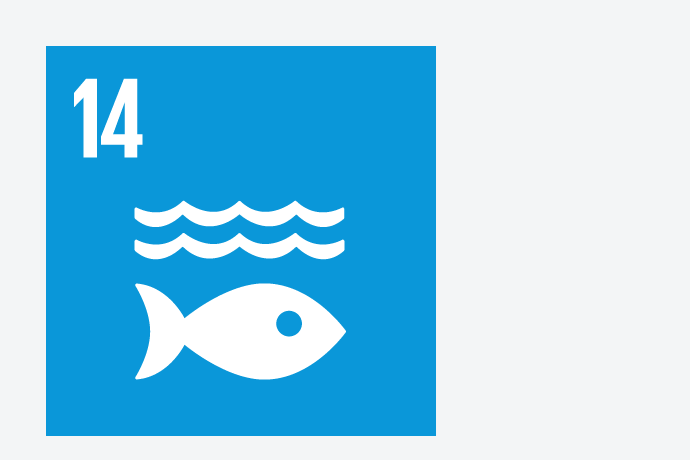 Mål 14 är att bevara och nyttja haven och de marina resurserna på ett hållbart sätt i syfteatt uppnå en hållbar utveckling.
[Speaker Notes: Mälaren
Kemikalier
Miljöfarlig verksamhet
Avfall
Avlopp
Övergödning/lantbruk
Planer]
Många av havens fiskebestånd är överutnyttjade och därför krävs en global ansträngning i syfte att vidta åtgärder som främjar återuppbyggnaden av hotade bestånd. För att säkra långsiktigt hållbara fiskebestånd bör fisket baseras på uppfyllande av maximalt hållbart uttag och hänsyn tas till särskilda förutsättningar i specifika regioner och havsområden. 
En tillväxt baserad på havens resurser visar på den potential haven har för global utveckling, inklusive fattigdomsbekämpning. Vattenbruket har i det här avseendet en nyckelroll och är en del i att trygga livsmedelsförsörjningen, under förutsättning att det sker hållbart.
Det är viktigt att fortsatt utveckla åtgärder och förvaltningsverktyg, för att hantera kända påverkansfaktorer som föroreningar, utfiskning och utvinning av naturresurser. Skydd och restaurering av kust och havsområden är nyckelåtgärder för att bevara biologisk mångfald och fiskeresurser men även för att stärka motståndskraften mot klimatförändringar. 
Nya ytterligare utmaningar för att säkra havens produktion av livsmedel är marint skräp, inklusive mikroplaster, och i synnerhet havsförsurningen som visar på vikten av att koppla ihop havsfrågorna med arbetet med klimatförändringar.
[Speaker Notes: Delmål för mål 14
14.1 Till 2025 förebygga och avsevärt minska alla slags föroreningar i havet, i synnerhet från landbaserad verksamhet, inklusive marint skräp och tillförsel av näringsämnen.
14.2 Senast 2020 förvalta och skydda marina och kustnära ekosystem på ett hållbart sätt för att undvika betydande negativa konsekvenser, bland annat genom att stärka deras motståndskraft, samt vidta åtgärder för att återställa dem i syfte att uppnå friska och produktiva hav.
14.3 Minimera och åtgärda med havsförsurningens konsekvenser, bland annat genom ökat vetenskapligt samarbete på alla nivåer.
14.4 Senast 2020 införa en effektiv fångstreglering och stoppa överfiske, olagligt, orapporterat och oreglerat fiske liksom destruktiva fiskemetoder samt genomföra vetenskapligt baserade förvaltningsplaner i syfte att återställa fiskbestånden så snabbt som möjligt, åtminstone till de nivåer som kan producera maximalt hållbart uttag, fastställt utifrån deras biologiska egenskaper.
14.5 Senast 2020 skydda minst 10 procent av kust- och havsområdena, i överensstämmelse med nationell och internationell rätt och på grundval av bästa tillgängliga vetenskapliga rön.
14.6 Senast 2020 förbjuda vissa former av fiskesubventioner som bidrar till överkapacitet och överfiske, avskaffa subventioner som bidrar till olagligt, orapporterat och oreglerat fiske och avstå från att införa nya sådana subventioner, med erkännande av att en ändamålsenlig och effektiv särskild och differentierad behandling av utvecklingsländerna och de minst utvecklade länderna bör vara en integrerad del av förhandlingarna om fiskesubventioner i Världshandelsorganisationen.[1]
14.7 Till 2030 öka den ekonomiska nyttan för små önationer under utveckling och de minst utvecklade länderna av ett hållbart nyttjande av marina resurser, bland annat genom en hållbar förvaltning av fiske, vattenbruk och turism.
14.a Öka den vetenskapliga kunskapen, utveckla forskningskapaciteten och överföra havsteknik, med hänsyn tagen till den mellanstatliga oceanografiska kommissionens kriterier och riktlinjer för överföring av havsteknik (Criteria and Guidelines on the Transfer of Marine Technology), i syfte att skapa friskare hav och öka den marina biologiska mångfaldens bidrag till utvecklingen i utvecklingsländerna, i synnerhet i små önationer under utveckling och de minst utvecklade länderna.
14.b Säkerställa tillträde för småskaliga icke-industriella fiskare till marina resurser och marknader.
14.c Stärka bevarandet och hållbart nyttjande av haven och havsresurserna genom att genomföra internationell rätt, såsom den kommer till uttryck i Förenta Nationernas havsrättskonvention (UNCLOS), som utgör den rättsliga ramen för bevarande och hållbart nyttjande av hav och havsresurser, vilket erinras om i punkt 158 i slutdokumentet The Future We Want från Förenta Nationernas konferens om hållbar utveckling (Rio+20).]
Ekosystem och biologisk mångfald
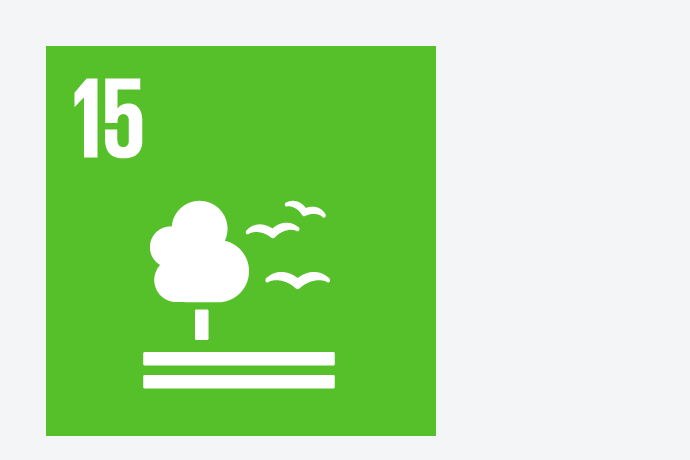 Mål 15 är att skydda, återställa och främja ett hållbart nyttjande av landbaserade ekosystem, hållbart bruka skogar, bekämpa ökenspridning, hejda och vrida tillbaka markförstöringen samt hejda förlusten av biologisk mångfald.
[Speaker Notes: Kemikalier
Mälaren
Planer
Avfall
Avlopp]
Biologisk mångfald är en avgörande grund för jordens livsuppehållande system och vår nuvarande och framtida välfärd vilar på denna grund, såsom framhålls i konventionen om biologisk mångfald. 
En långsiktigt hållbar användning av naturresurser och ekosystemtjänster är en viktig faktor för att människor ska kunna ta sig ur fattigdomen permanent. Att ta ansvar för detta åligger utvecklade såväl som utvecklingsländer.
Det är oftast människor som lever i fattigdom, särskilt flickor och kvinnor, som är mest sårbara för utarmningen av ekosystemtjänster, såsom exempelvis dricksvatten, vattenrening och -reglering, erosionsskydd och bördighet. Naturresurser och ekosystemtjänster påverkas även negativt av klimatförändringar.
Hållbar användning av skogsresurser inklusive minskning av avskogningen bidrar positivt till vårt klimat och till vår försörjning. Biologisk mångfald bidrar till ökad motståndskraft i ekosystemen. 
Att tillgodose mänsklighetens behov av livsmedel, energi, vatten, mineraler, läkemedel och förnyelsebara råmaterial utan att undergräva biologisk mångfald och genom att hållbart nyttja ekosystemtjänster och samtidigt minska utsläppen av växthusgaser är därför viktiga utmaningar.
[Speaker Notes: Delmål för mål 15
15.1 Till 2020 bevara, återställa och hållbart använda ekosystem på land och i sötvatten och deras ekosystemtjänster, särskilt skogar, våtmarker, berg och torra områden, i enlighet med de skyldigheter som anges i internationella överenskommelser.
15.2 Till 2020 främja genomförandet av hållbart brukande av alla typer av skogar, stoppa avskogningen, återställa utarmade skogar och kraftigt öka nybeskogningen och återbeskogningen i hela världen.
15.3 Till 2030 bekämpa ökenspridning, återställa förstörd mark och jord, inklusive mark som drabbats av ökenspridning, torka och översvämningar, samt sträva efter att uppnå en värld utan nettoförstöring av mark.
15.4 Senast 2030 säkerställa att bevara bergsekosystemen, inklusive deras biologiska mångfald, i syfte att öka deras förmåga att producera nytta som behövs för en hållbar utveckling.
15.5 Vidta omedelbara och betydande åtgärder för att minska förstörelsen av naturliga livsmiljöer, hejda förlusten av biologisk mångfald och senast 2020 skydda och förebygga utrotning av hotade arter.
15.6 Främja en rimlig och rättvis fördelning av den nytta som uppstår vid användning av genetiska resurser samt lämpligt tillträde till sådana resurser, i enlighet med internationella avtal.
15.7 Vidta omedelbara åtgärder för att stoppa tjuvjakt på och handel med skyddade djur- och växtarter och inrikta åtgärderna på både utbudet av och efterfrågan på olagliga produkter från vilda djur och växter.
15.8 Senast 2020 införa åtgärder för att förhindra införseln av invasiva främmande arter och avsevärt minska deras påverkan på land- och vattenekosystem samt kontrollera eller utrota prioriterade arter.
15.9 Senast 2020 integrera ekosystemens och den biologiska mångfaldens värden i nationella och lokala planerings- och utvecklingsprocesser, strategier för fattigdomsminskning samt räkenskaper.
15.a Mobilisera och väsentligt öka de finansiella resurserna från alla källor för att bevara och hållbart nyttja den biologiska mångfalden och ekosystemen.
15.b Mobilisera betydande resurser från alla källor och på alla nivåer för att finansiera hållbart brukande av skogar och ge utvecklingsländerna lämpliga incitament att utveckla ett sådant bruk, inklusive för bevarande och återbeskogning.
15.c Öka det globala stödet till insatser för att bekämpa tjuvjakt på och illegal handel med skyddade arter, inklusive genom att öka möjligheterna till en hållbar försörjning i lokalsamhällena.]
Fredliga och inkluderande samhällen
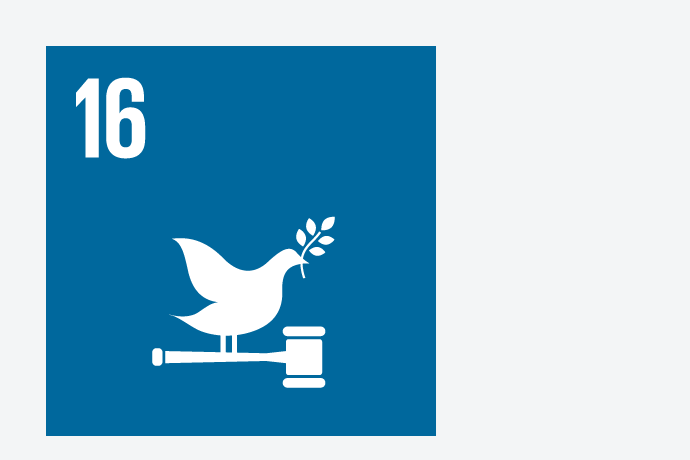 Mål 16 är att främja fredliga och inkluderande samhällen för hållbar utveckling, se till att alla har tillgång till rättvisa samt bygga upp effektivaoch ansvarsskyldiga och inkluderande institutionerpå alla nivåer.
[Speaker Notes: Förvaltningens interna arbete, styrning och ledning, deltagande, facklig verksamhet, medarbetarskap.
Samarbete med övriga institutioner/förvaltningar.]
Fredliga samhällen och frihet från våld utgör både ett mål och ett medel för hållbar utveckling. Inga varaktiga framsteg kan nås i en kontext präglad av våld, konflikt och hot om våld.
En väl fungerande statsförvaltning med ansvarsfulla institutioner, transparens och rättsstatens principer har alla ett fundamentalt egenvärde. De utgör grund för god samhällsstyrning inklusive korruptionsbekämpning och är viktiga drivkrafter för utveckling.
Alla människor är lika inför lagen och ska ha lika tillgång till rättvisa samt ska ha möjlighet att utöva inflytande och ansvarsutkrävande över beslutsfattande. God samhällsstyrning och rättsstatens principer är grundläggande mål och medel för utveckling.
Våld i alla dess former är ett av de största hoten mot utveckling både på individuell nivå och på samhällsnivå. Att minska och förebygga våld, särskilt mot kvinnor och flickor, liksom konfliktvåld är en viktig utmaning för 2030-agendan. Det gäller att bryta en upprepad våldscykel: Risken för konfliktdrabbade länder att återfalla i våld är betydande – risken att ett barn som utsatts för våld, som vuxen själv brukar våld mot andra, är överhängande.
Avsaknad av våld är en förutsättning för att människor ska kunna fatta fria beslut för egen del och för samhällets utveckling och styrning. Våld innebär inte bara mänskligt lidande och en förlust av människoliv. Våld raserar också den mellanmänskliga tillit och sociala sammanhållning som är grunden för ett samhälles ekonomiska, miljömässiga och sociala utveckling.
Begreppen demokrati och de mänskliga rättigheterna återfinns inte uttryckligen under mål 16. Dessa begrepp förekommer dock tydligt i den politiska deklarationen i 2030-agendan.
[Speaker Notes: Delmål i mål 16
16.1 Avsevärt minska alla former av våld och dödligt våld överallt.
16.2 Eliminera övergrepp, utnyttjande, människohandel och alla former av våld eller tortyr mot barn.
16.3 Främja rättssäkerheten på nationell och internationell nivå samt säkerställa lika tillgång till rättvisa för alla.
16.4 Till 2030 avsevärt minska de olagliga finansiella flödena och vapenflödena, öka möjligheterna att återvinna och återfå stulna tillgångar samt bekämpa alla former av organiserad brottslighet.
16.5 Väsentligt minska alla former av korruption och mutor.
16.6 Bygga upp effektiva och transparenta institutioner med ansvarsutkrävande på alla nivåer.
16.7 Säkerställa ett lyhört, inkluderande, deltagandebaserat och representativt beslutsfattande på alla nivåer.
16.8 Utvidga och stärka utvecklingsländernas deltagande i institutionerna för global styrning.
16.9 Senast 2030 tillhandahålla juridisk identitet för alla, inklusive födelseregistrering.
16.10 Säkerställa allmän tillgång till information och skydda grundläggande friheter, i enlighet med nationell lagstiftning och internationella avtal.
16.a Stärka berörda nationella institutioner, bland annat genom internationellt samarbete, i syfte att bygga upp kapacitet på alla nivåer, i synnerhet i utvecklingsländerna, för att förebygga våld och bekämpa terrorism och brottslighet.
16.b Verka för och genomdriva icke-diskriminerande lagstiftning och politik för en hållbar utveckling.]
Genomförande och globalt partnerskap
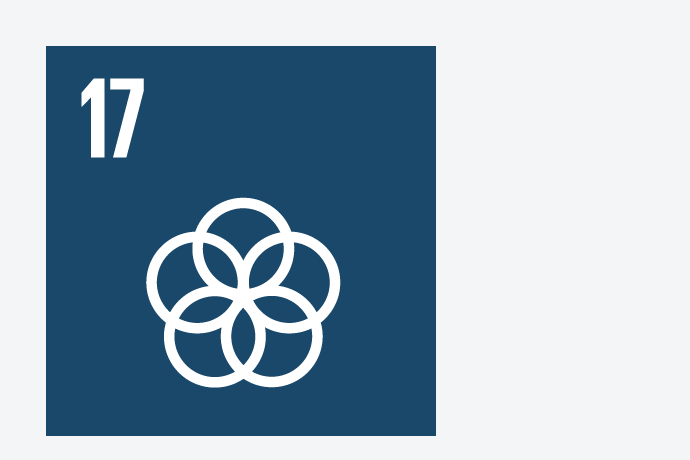 Mål 17 är att stärka genomförandemedlen och återvitalisera det globala partnerskapet för hållbar utveckling.
[Speaker Notes: Regionalt, nationellt och internationellt samarbete/erfarenhetsutbyte för hela förvaltningen.]
Omfattningen och ambitionen i den nya agendan kräver att det globala partnerskapet återvitaliseras för att säkerställa agendans genomförande. Det kommer att behövas ett intensivt globalt engagemang till stöd för genomförandet av agendan. 
Ett multi-aktörsperspektiv genomsyrar 2030-agendan och kommer även att krävas vid genomförandet. Regeringar, den privata sektorn, det samlade civilsamhället, FN-systemet och andra aktörer måste samverka för att nå de resultat vi har föresatt oss att nå genom 2030-agendan.
Genomförandet av agendan kräver mobilisering av ekonomiska resurser samt kapacitetsuppbyggnad och överföring av miljövänlig teknik till utvecklingsländerna på förmånliga villkor. 
Offentliga finanser, både inhemska och internationella, kommer att spela en viktig roll när det gäller att tillhandahålla grundläggande tjänster och kollektiva nyttigheter samt att katalysera andra finansieringskällor.
Att mobilisera de medel som krävs för att genomföra 2030-agendan bygger på en anda av global solidaritet och fokuserar särskilt på behoven hos de fattigaste och mest sårbara människorna och med deltagande av alla länder, alla berörda parter och alla människor.
[Speaker Notes: Delmål för mål 17
Finansiering
17.1 Stärka den inhemska resursmobiliseringen, inklusive genom internationellt stöd till utvecklingsländerna, för att förbättra den inhemska kapaciteten att ta upp skatter och andra intäkter.
17.2 De utvecklade länderna ska fullt ut fullfölja sina åtaganden i fråga om offentligt utvecklingsbistånd, inklusive många utvecklade länders åtagande att nå målet att ge 0,7 procent av BNI till utvecklingsländer och 0,15–0,20 procent av BNI till de minst utvecklade länderna. De länder som ger offentligt utvecklingsbistånd uppmanas att överväga att fastställa ett mål om att ge minst 0,20 procent av BNI till de minst utvecklade länderna.
17.3 Mobilisera additionella finansiella resurser till utvecklingsländerna från många olika källor.
17.4 Bistå utvecklingsländerna att uppnå en långsiktigt hållbar skuldsättning genom en samordnad politik som syftar till att, när så är lämpligt, främja skuldfinansiering, skuldlättnad och skuldomstrukturering samt åtgärda kraftigt skuldtyngda fattiga länders utlandsskuld för att minska skuldbördan.
17.5 Anta och genomföra investeringsfrämjande regleringar för de minst utvecklade länderna.
Teknologi
17.6 Stärka nord–syd-samarbetet, syd–syd-samarbetet och det regionala och internationella trepartssamarbetet kring och tillgången till vetenskap, teknik och innovation samt öka kunskapsutbytet på gemensamt överenskomna villkor, inklusive genom förbättrad samordning mellan befintliga mekanismer, i synnerhet på FN-nivå, och genom en global mekanism för teknikfrämjande.
17.7 Främja utveckling, överföring och spridning av miljövänlig teknik till utvecklingsländerna på gynnsamma villkor, inklusive koncessions- och förmånsvillkor, på villkor som överenskommits mellan parterna.
17.8 Senast 2017 fullt ut operationaliserat teknikbanken och mekanismen för kapacitetsuppbyggnad inom vetenskap, teknik och innovation för de minst utvecklade länderna samt öka användningen av gynnsam teknik, i synnerhet informations- och kommunikationsteknik.
Kapacitetsuppbyggnad
17.9 Öka det internationella stödet för genomförande av effektiv och riktad kapacitetsuppbyggnad i utvecklingsländerna till stöd för nationella planer för att genomföra alla målen för hållbar utveckling, inklusive genom samarbete nord–syd och syd–syd samt trepartssamarbete.
Handel
17.10 Främja ett universellt, regelbaserat, öppet, icke-diskriminerande och rättvist multilateralt handelssystem inom ramen för Världshandelsorganisationen, inklusive genom att slutföra förhandlingarna enligt utvecklingsagendan från Doha.
17.11 Avsevärt öka utvecklingsländernas export, i synnerhet i syfte att fördubbla de minst utvecklade ländernas andel av den globala exporten till 2020.
17.12 Se till att alla de minst utvecklade länderna inom fastställda tidsramar bereds varaktigt tull- och kvotfritt marknadstillträde, i överensstämmelse med Världshandelsorganisationens beslut, inklusive genom att säkerställa att preferentiella ursprungsregler som gäller för import från de minst utvecklade länderna är genomblickbara och enkla, samt bidra till att underlätta marknadstillträde.
Systemfrågor
Politisk och institutionell samstämmighet
17.13 Öka den makroekonomiska stabiliteten i världen, bland annat genom politisk samordning och samstämmig politik.
17.14 Föra en mer samstämmig politik för hållbar utveckling.
17.15 Respektera varje lands politiska handlingsutrymme och ledarskap att fastställa och genomföra politik för fattigdomsutrotning och hållbar utveckling.
Partnerskap mellan flera parter
17.16 Stärka det globala partnerskapet för hållbar utveckling och komplettera det med partnerskap mellan flera parter som mobiliserar och utbyter kunskap, expertis, teknik och finansiella resurser, för att bidra till att målen för hållbar utveckling nås i alla länder, i synnerhet utvecklingsländer.
17.17 Uppmuntra och främja effektiva offentliga och offentlig-privata partnerskap samt partnerskap inom det civila samhället vilka bygger på erfarenheterna från andra partnerskap och deras finansieringsstrategier.
Data, övervakning och ansvarsskyldighet
17.18 Till 2020 öka stödet för kapacitetsuppbyggnad till utvecklingsländerna, inklusive de minst utvecklade länderna och små önationer under utveckling, för att avsevärt öka tillgången på aktuella och tillförlitliga uppgifter av hög kvalitet, uppdelade efter inkomst, kön, ålder, ras, etnicitet, migrationsstatus, funktionsnedsättning, geografisk plats och andra nationellt relevanta aspekter.
17.19 Till 2030 bygga vidare på befintliga initiativ för att utveckla mått på framsteg som görs mot hållbar utveckling som kompletterar BNP samt stödja uppbyggnad av statistisk kapacitet i utvecklingsländerna.]
Mer information
www.regeringen.se
www.agenda2030delegationen.se
www.skl.se